Система оценки планируемых результатов в условиях преемственности начального, основного и среднего общего образования
Е.А. Платонова, 
МБОУ «Школа № 62»,
г. Нижний Новгород
26.04.2016
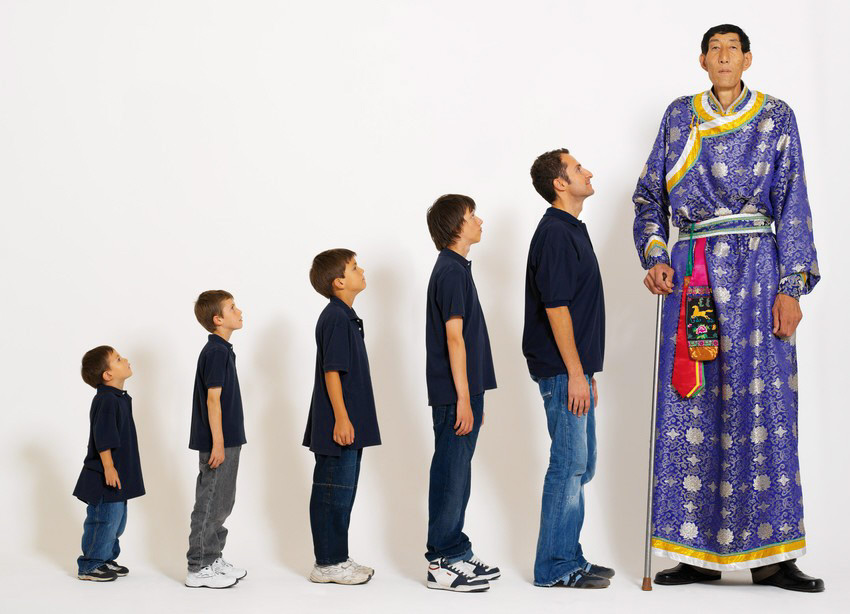 Реализация стандарта  - обеспечение гарантий качества
Развитие ОО как количественный прирост значимых параметров
Законодательные нормы
Федеральный закон «Об образовании в РФ» №273, от 29.12.2012 (ст.11, ст.28, ст. 58, ст.59, ст. 95)

ФГОС НОО, ООО, СОО (утверждены приказами Министерства образования и науки РФ №373 от 06.10.2009, № 1897 от 17.12.2010, № 413 от 17.05.2012) с изменениями

Примерные ООП НОО, ООО (одобренные решением федерального учебно-методического объединения по общему образованию, протокол №1/15 от 08.04.2015)
Деятельность ОО по реализации ФГОС
ООП ООО
ООП СОО
ООП НОО
Целевой раздел

Система оценки достижения  планируемых результатов
Целевой раздел

Система оценки достижения  планируемых результатов
Целевой раздел

Система оценки достижения  планируемых результатов
Содержательный раздел
Содержательный раздел
Содержательный раздел
Организационный раздел
Организационный раздел
Организационный раздел
Система оценки
ВСОКО ОО
Система оценки
Направления и цели оценочной деятельности
Уровневый  подход
Комплексный подход (НОО, ООО, СОО)
Оценка личностных результатов
обеспечивается в ходе реализации всех компонентов образовательной деятельности, включая внеурочную;

содержание оценки в соответствии с возрастными особенностями;

не выносится на итоговую оценку обучающихся;

является предметом оценки эффективности воспитательно-образовательной деятельности ОО;

на уровне ООО представляются в виде характеристики по форме, устанавливаемой ОО.
Оценка метапредметных результатов
оценка достижения планируемых результатов ООП ;

обеспечивается за счет всех учебных предметов и внеурочной деятельности;

содержание оценки соответствует возрастным особенностям;

на уровне НОО учебных и учебно­практических задач, комплексных заданий на межпредметной основе;

на уровне ООО: читательская грамотность,  ИКТ-компетентность,  выполнение групповых и индивидуальных учебных исследований и проектов;

на уровне СОО: деятельностный контекст (поведение, отношение к действительности), профессиональные пробы, социальные практики;

защита итогового индивидуального проекта становится итоговой оценкой достижения метапредметных результатов.
Оценка предметных результатов
НОО и ООО: способность обучающихся решать учебно­познавательные и учебно­практические задачи;

СОО: учебно-проектная и учебно-исследовательская деятельность; 

предметное содержание на базовом и углубленном (профильном) уровнях;

внешний уровень оценки ВПР, ОГЭ и ЕГЭ.
Система оценки планируемых достижений учащихся НОО (учебный год)
Стартовая (сентябрь)
Итоговая (май)
Личностные
Личностные
Метапредметные: 

регулятивные, познавательные, коммуникативные
Метапредметные: 

регулятивные, познавательные, коммуникативные
Промежуточная (декабрь)
Предметные
Предметные
Предметные
Накопительная оценка по предметам: текущая успеваемость
Инструментарий проведения оценки НОО
Модель системы оценки планируемых достижений учащихся ООО (учебный год)
Модель системы оценки планируемых достижений учащихся ООО (учебный год)
Модель системы оценки планируемых достижений учащихся ООО (учебный год)
Система оценки планируемых достижений учащихся СОО (10-11 класс)
Дефициты и риски
Спасибо за внимание
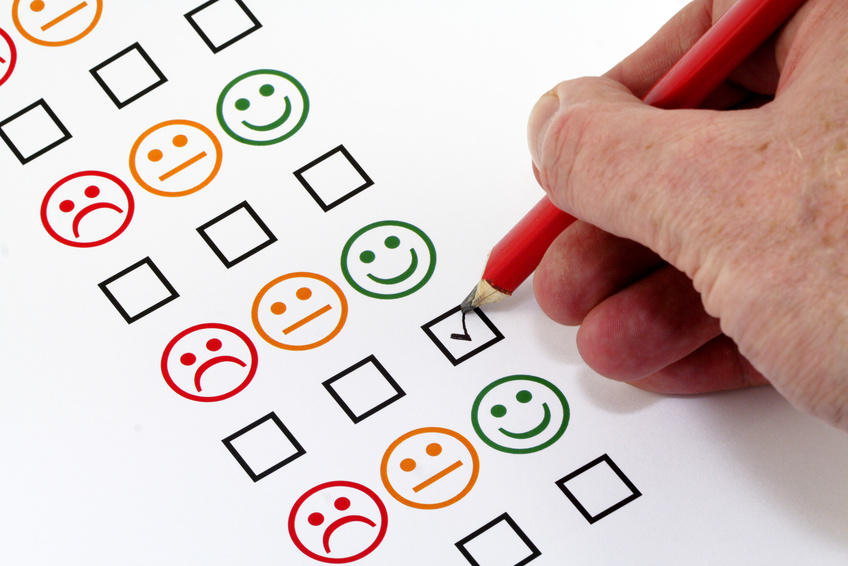 Е.А. Платонова, 
директор
МБОУ «Школа № 62»,
г. Нижний Новгород
elalpla11@mail.ru